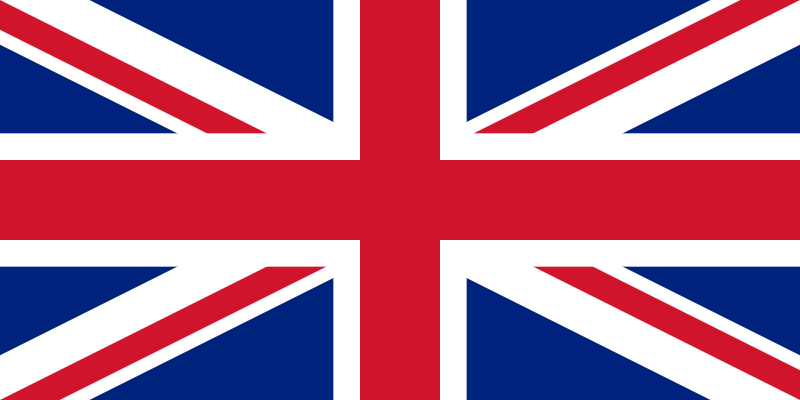 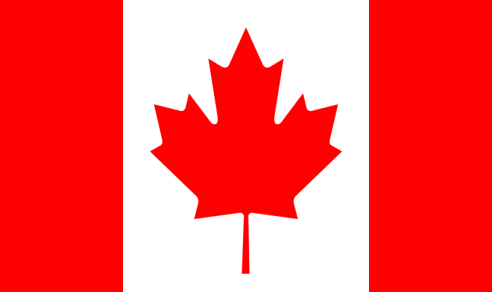 Germany
Australia
Great Britain
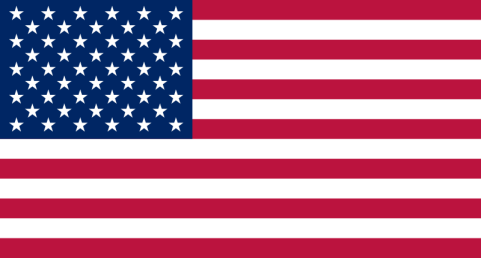 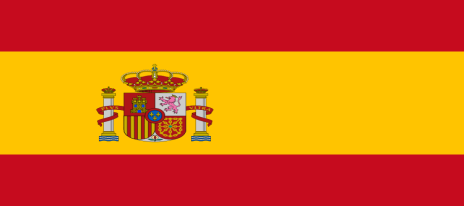 Italy
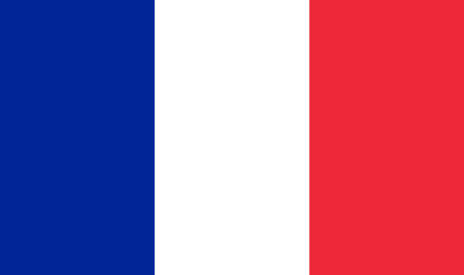 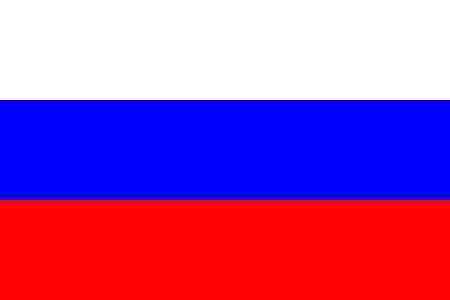 France
Russia
The USA
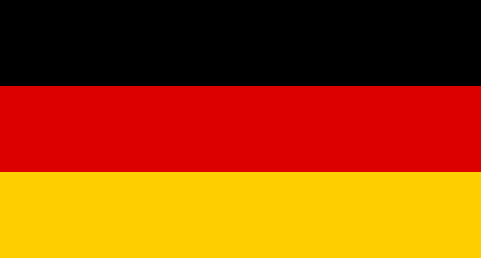 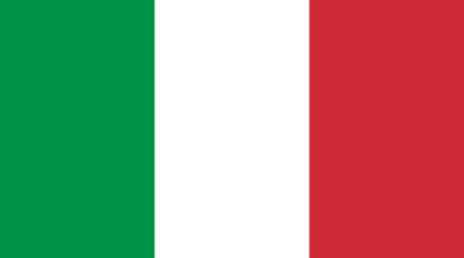 Spain
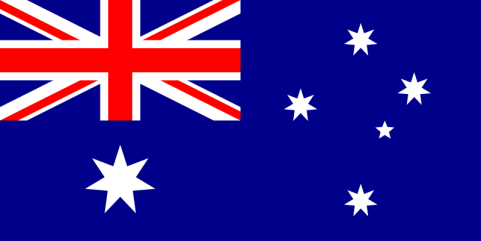 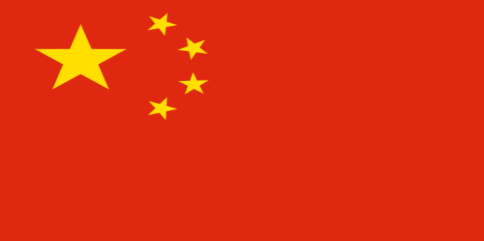 China
Canada